Charter Renewal-Evaluation of Indicators
2021
Introduction
The District School Board of Pasco County is committed to the sponsorship of charter schools that demonstrate academic success, fiscal accountability and sound governance. This document outlines the requirements for the charter renewal process. The completion of the charter renewal packet should provide clear and compelling evidence of the school’s performance and success, based on credible information and data, to support its renewal. The charter school will be expected to provide both narrative responses and data that address student achievement, organizational viability and faithfulness of the school’s program and operation to the term of its charter. The inclusion of the school’s strengths, as well as its weaknesses, is essential.
Introduction Continued
The charter school will be required to respond to the following key questions:
Is the charter school’s academic program a success?
Is the charter school fiscally accountable and responsible?
Is the charter school a viable organization?
Has the charter school been faithful to the terms of its charter?
Timeline of Events
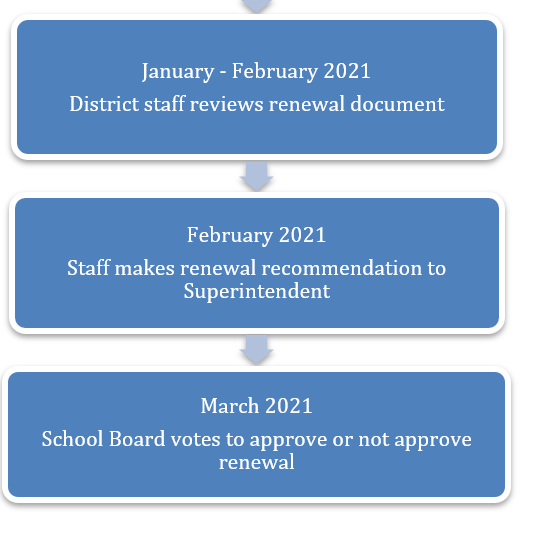 Timeline of Events
Renewal Site Visit Checklist [Completed by Program Coordinator for Charter schools]
Renewal Site Visit Checklist [Completed by pasco county schools renewal team] Marzano
BOARD OF DIRECTORS:  List by name and office for each of the following years.
School Administration
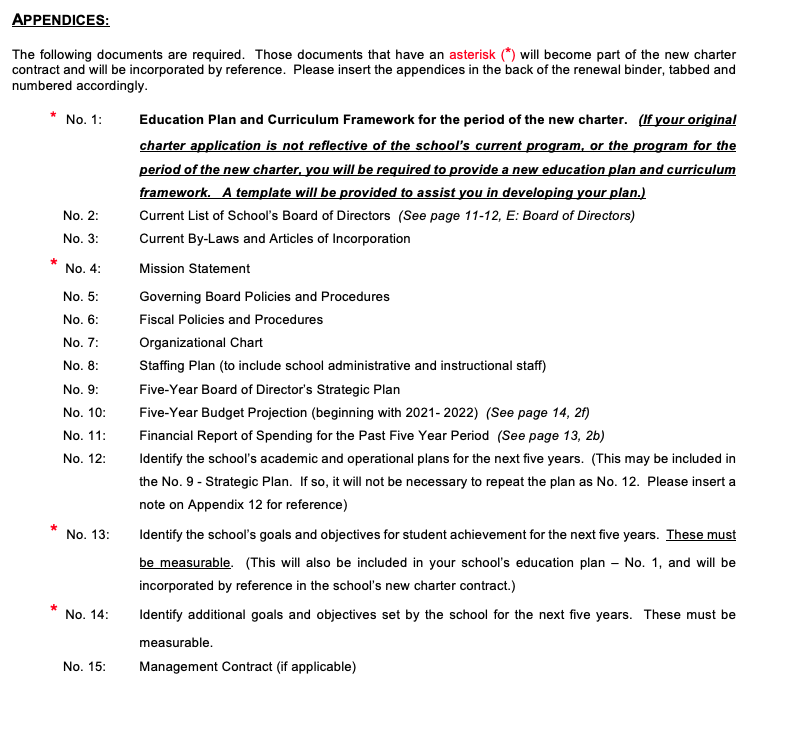 Appendices
Evaluation of Indicators
Evaluation of Indicators Continued
Evaluation of Indicators Continued
Evaluation of Indicators Continued
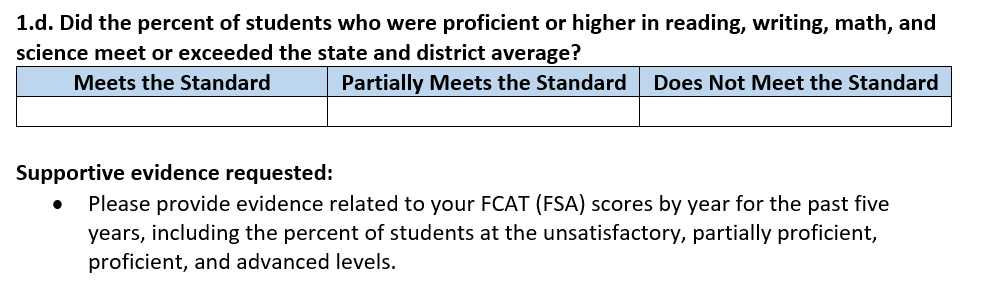 Evaluation of Indicators Continued
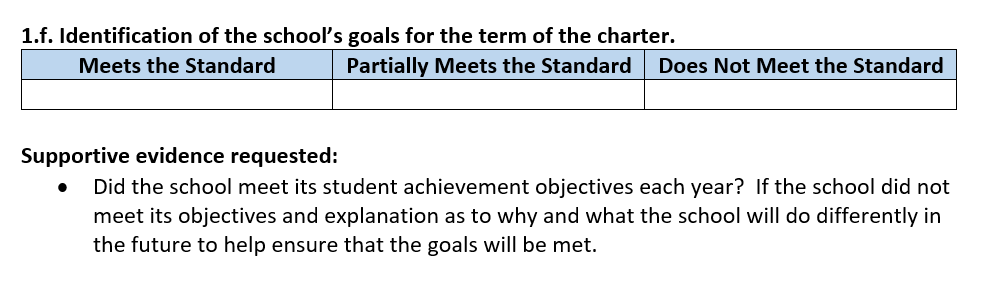 Evaluation of Indicators Continued
Evaluation of Indicators Continued
Evaluation of Indicators Continued
Evaluation of Indicators Continued
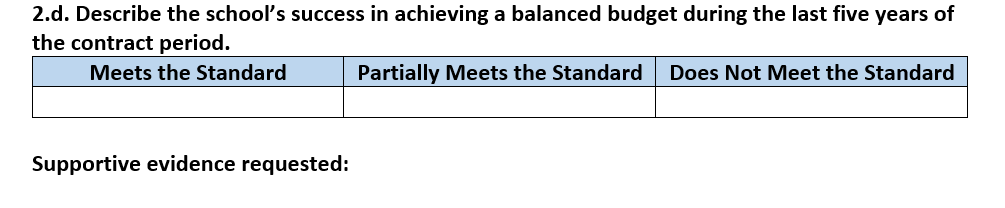 Evaluation of Indicators Continued
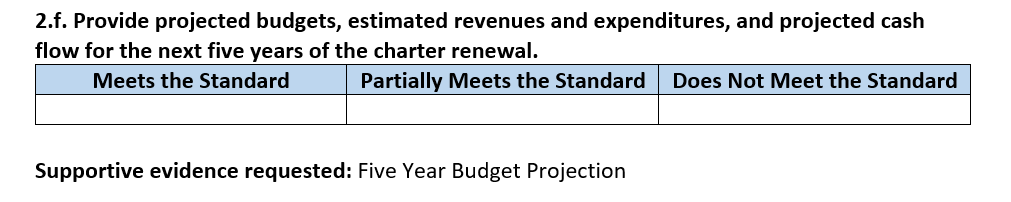 Evaluation of Indicators Continued
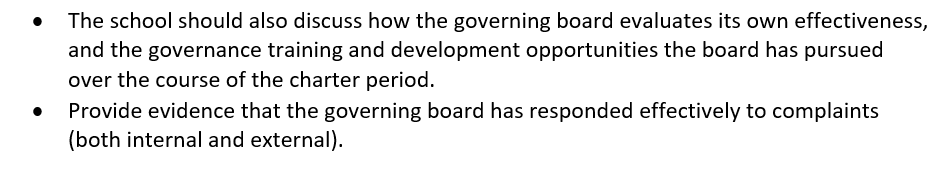 Evaluation of Indicators Continued
Evaluation of Indicators Continued
Evaluation of Indicators Continued
Evaluation of Indicators Continued
Evaluation of Indicators Continued
Evaluation of Indicators Continued
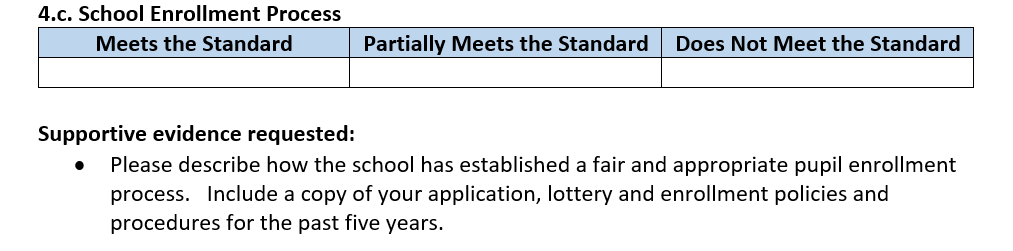 Evaluation of Indicators Continued
Evaluation of Indicators Continued
Evaluation of Indicators Continued
Evaluation of Indicators Continued
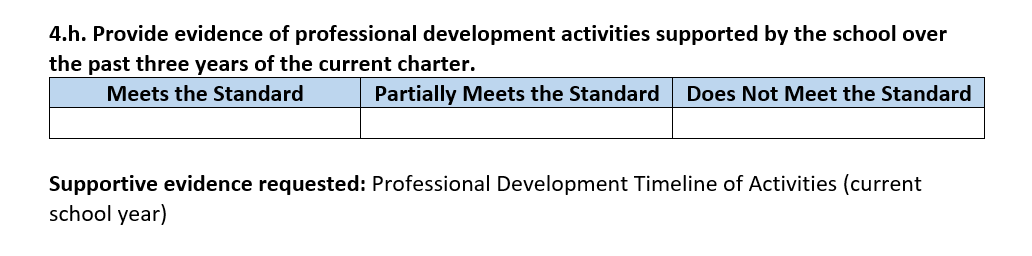 Evaluation of Indicators Continued
Evaluation of Indicators Continued
Evaluation of Indicators Continued
Evaluation of Indicators Continued
Evaluation of Indicators -Exhibits
Evaluation of Indicators -Exhibits
Evaluation of Indicators -Exhibits
Evaluation of Indicators -Exhibits
Evaluation of Indicators -Exhibits
Evaluation of Indicators -Exhibits
Evaluation of Indicators -Exhibits
Renewal Charter Contract
The deadline for receipt of all materials is January 29, 2021. The new charter contract may be negotiated concurrently with the renewal process. However, the renewal charter contract will not be finalized and submitted to the Pasco County School Board until the renewal has been approved by the School Board.
Questions and Comments